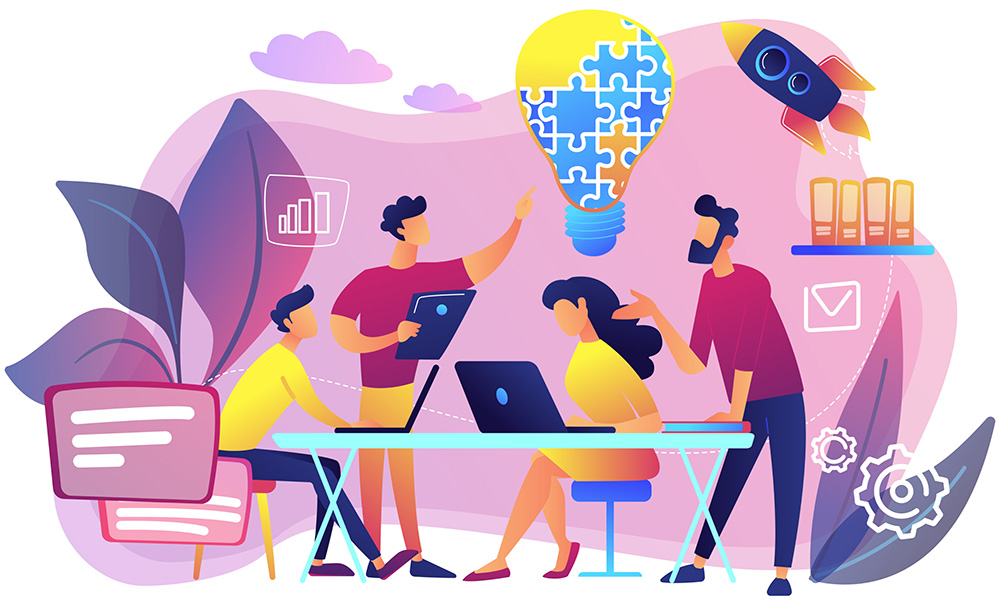 Обновлённый 
ФГОС  СОО: какие изменения?
Вовденко О.Л., 
заместитель директора
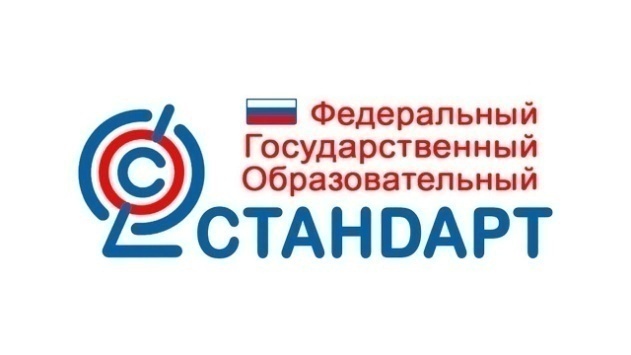 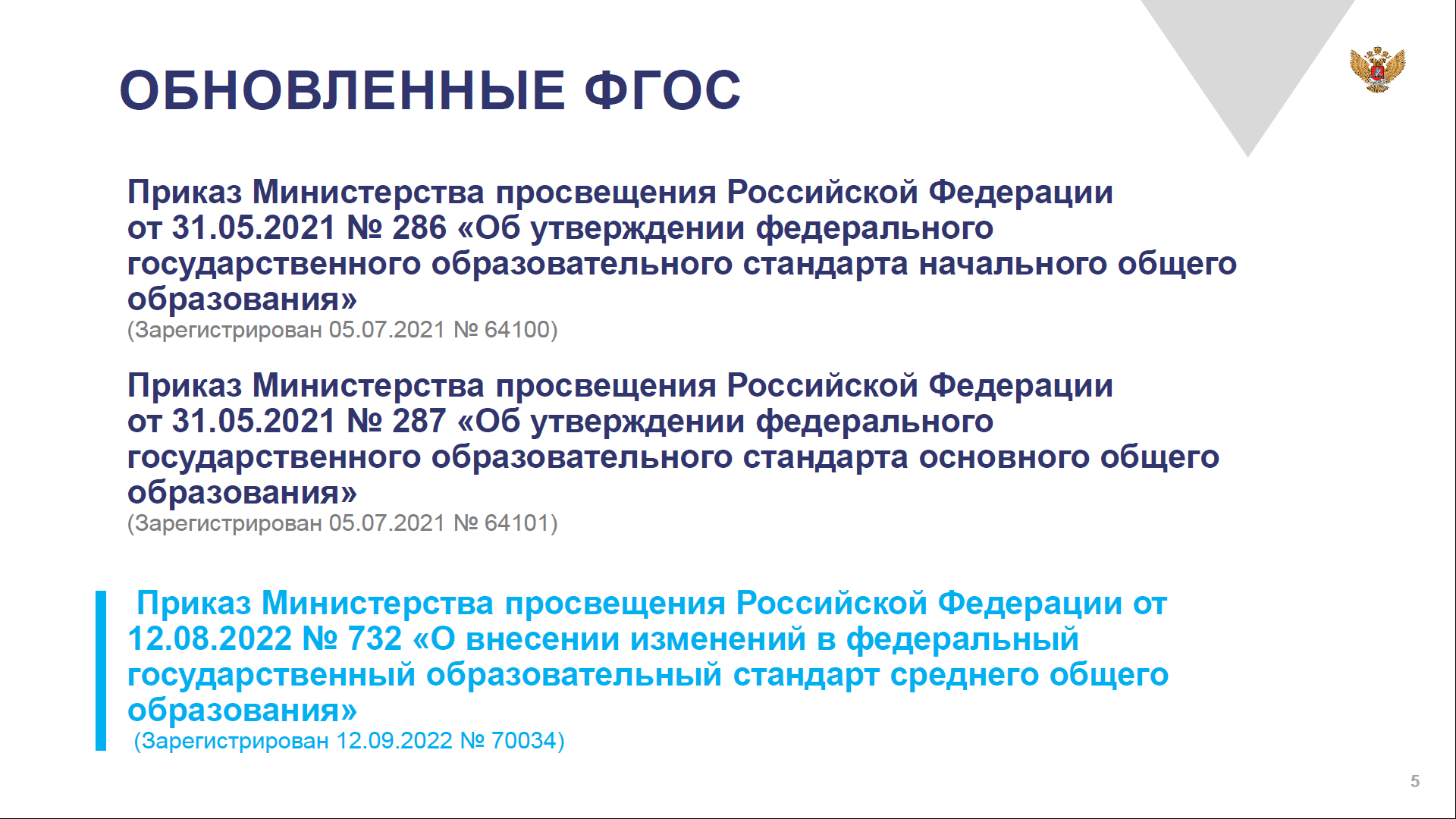 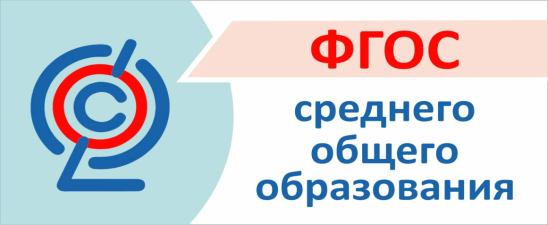 Требования к результатам освоения программы
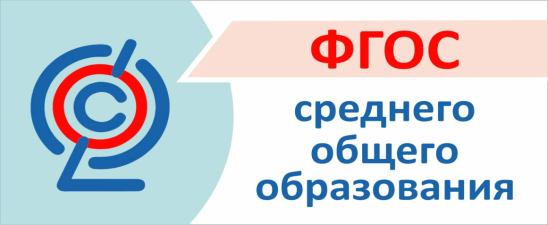 Список учебных предметов, обязательных для изучения на уровне СОО (базовом или углубленном)
обновлённый ФГОС СОО
действующий ФГОС СОО
Русский язык
 Литература 
Иностранный язык 
Математика (алгебра и начала матем. анализа, геометрия, вероятность и статистика) 
Информатика
История 
Обществознание
География
Физика
Химия
Биология
Физическая культура
ОБЖ
Индивидуальный проект
Русский язык 
 Литература 
Иностранный язык 
Математика (алгебра и начала матем.анализа, геометрия) 
История (или Россия в мире) 
Физическая культура
ОБЖ
Астрономия
Индивидуальный проект
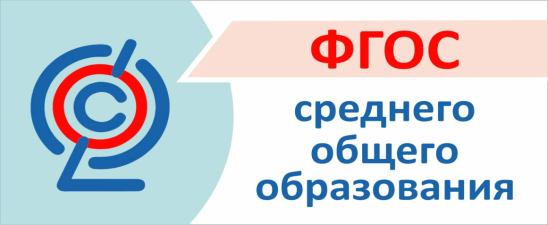 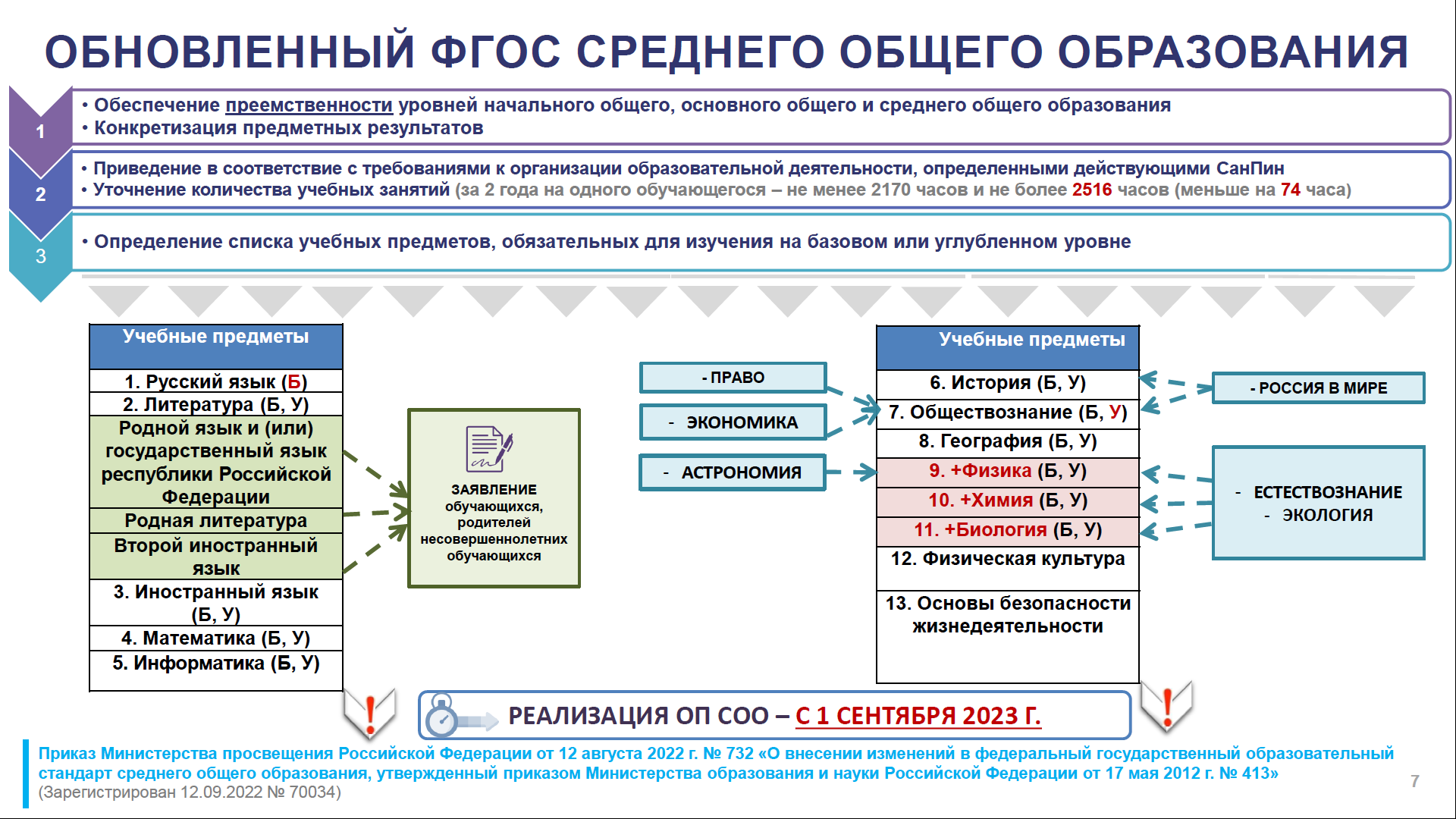 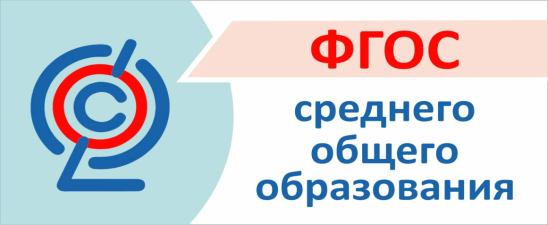 Предметы на углубленном уровне изучения
Изменения  ФГОС СОО 
Не менее 2-х учебных предметов на углубленном уровне из соответствующей профилю обучения предметной области и (или) смежной с ней предметной области.
Действующий ФГОС СОО 
3(4) учебных предмета на углубленном уровне изучения из соответствующей профилю обучения предметной  области
(кроме универсального)
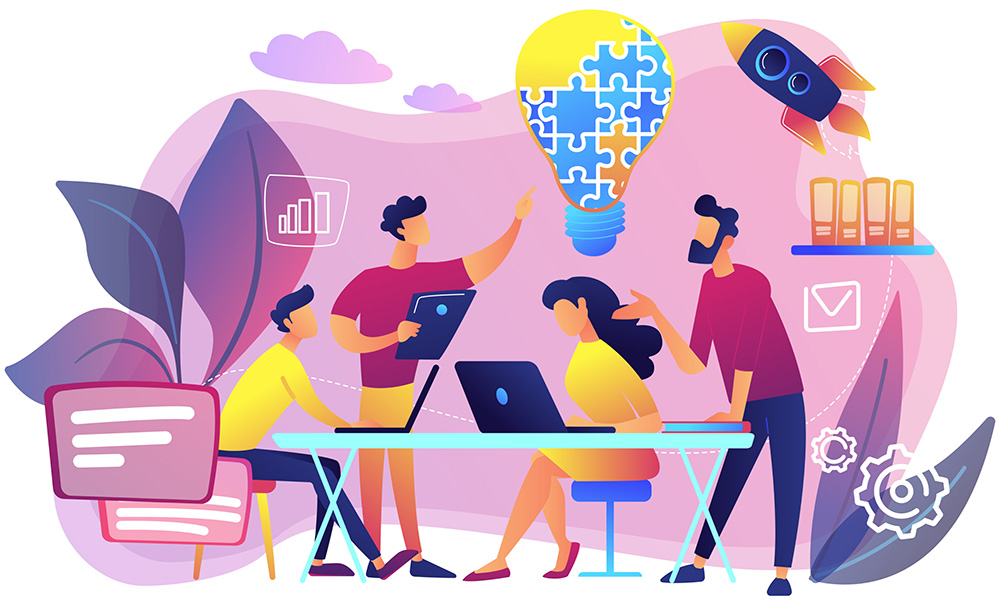 Формирование профильных 10-х классов в 2023-24 уч.г.
Пушилина Е.И., 
заместитель директора
ЗАКОН ЛИПЕЦКОЙ ОБЛАСТИ 

«Об индивидуальном отборе обучающихся для получения основного общего и среднего общего образования с углубленным изучением отдельных предметов или для профильного обучения»

Вступает в силу с 1 января 2023 года
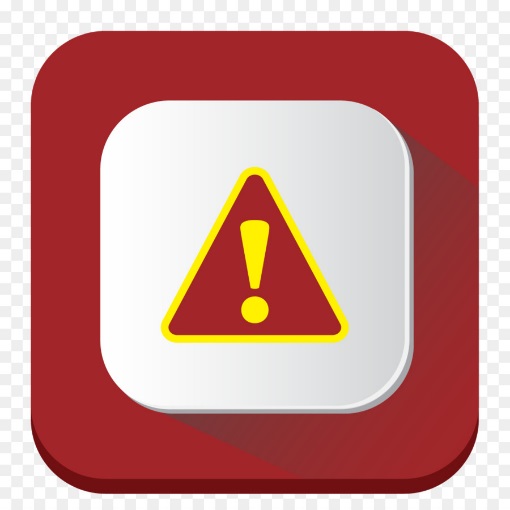 ЗАКОН ЛИПЕЦКОЙ ОБЛАСТИ 


Порядок организации индивидуального отбора обучающихся при приеме либо переводе в муниципальные образовательные организации
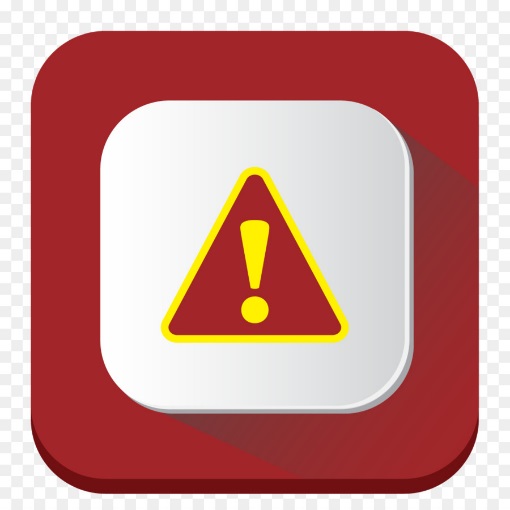 ЗАКОН ЛИПЕЦКОЙ ОБЛАСТИ
Порядок организации индивидуального отбора обучающихся


устанавливает механизм организации индивидуального отбора
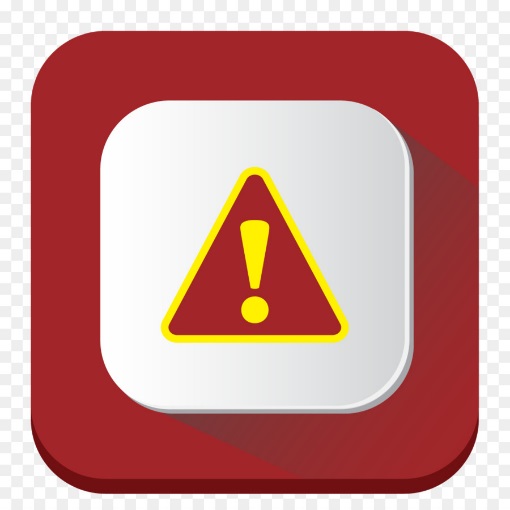 Индивидуальный отбор обучающихся проводится 
с 1июля по 15 августа
ЗАКОН ЛИПЕЦКОЙ ОБЛАСТИ
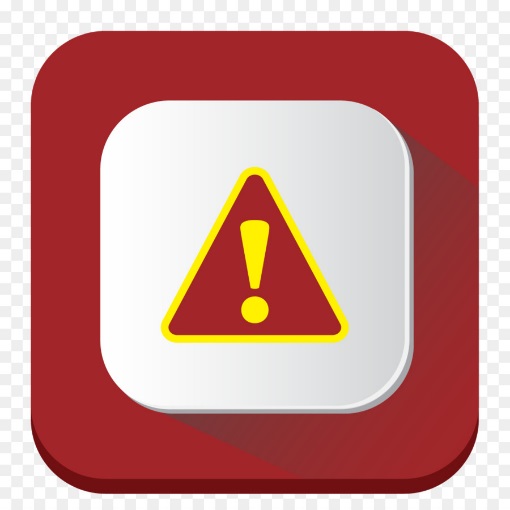 Все объявления, решения будут публиковаться на официальном сайте школы
ЗАКОН ЛИПЕЦКОЙ ОБЛАСТИ
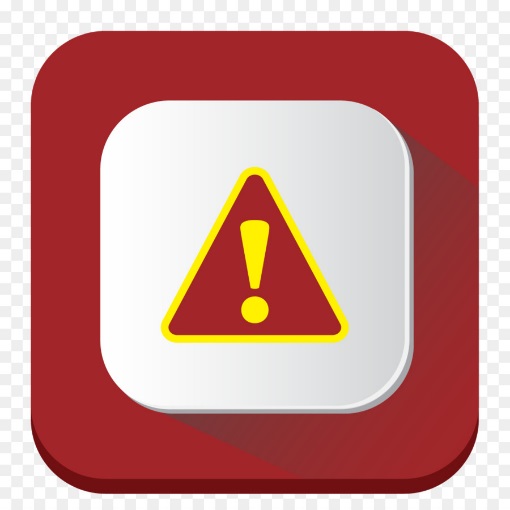 https://61школа.рф/
Решение об открытии профильных классов, их наполняемости согласовывается с Учредителем (департамент образования).

Приказ будет размещен на сайте 
в течение 10 рабочих дней
ЗАКОН ЛИПЕЦКОЙ ОБЛАСТИ
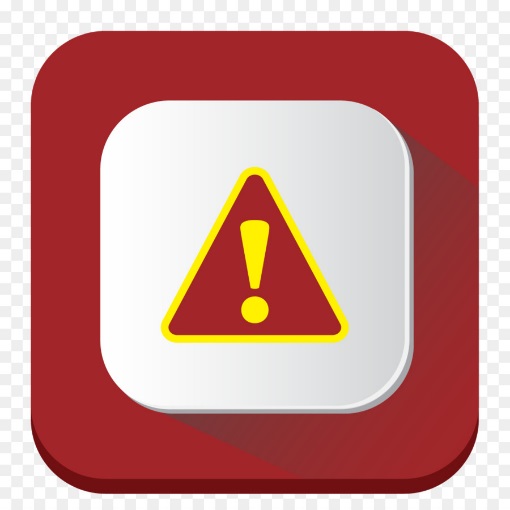 Информация о сроках, времени и месте подачи заявлений, процедуре индивидуального отбора обучающихся

будет размещена на сайте 
не позднее чем за 60 календарных дней до начала индивидуального отбора
ЗАКОН ЛИПЕЦКОЙ ОБЛАСТИ
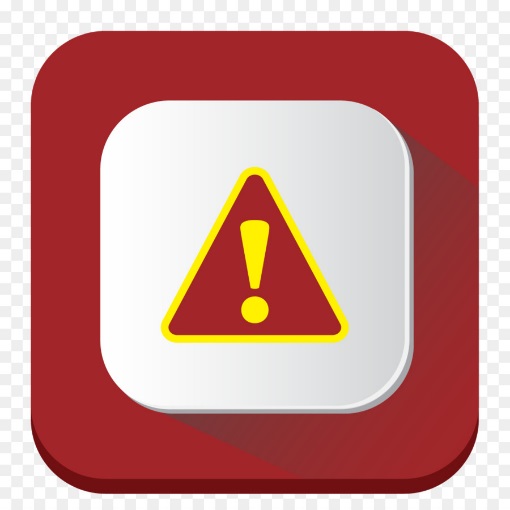 Индивидуальный отбор обучающихся осуществляется на основании рейтинга обучающихся, сформированного путем подсчета 
рейтинговых баллов
ЗАКОН ЛИПЕЦКОЙ ОБЛАСТИ
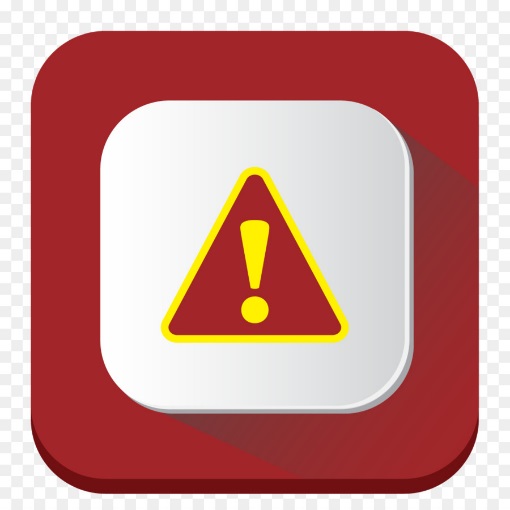 ЗАКОН ЛИПЕЦКОЙ ОБЛАСТИ
Показатели, с учетом которых 





Показатели, с учетом которых формируются рейтинговые баллы:
Средний балл годовых отметок обучающихся по всем предметам за последний год обучения.
Средний балл аттестата об основном общем образовании.
Суммы первичных баллов по обязательным предметам и предметам профильного обучения, полученным на ГИА.
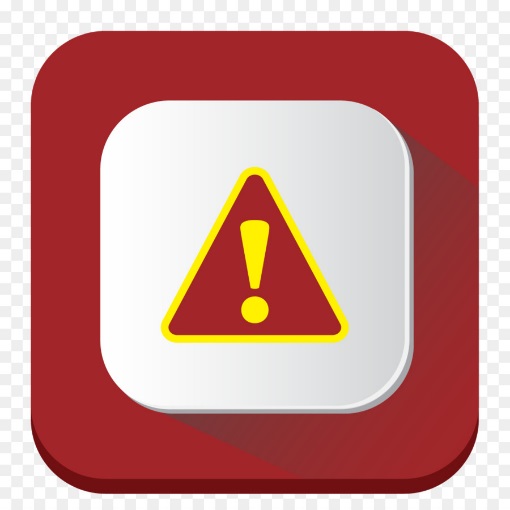 ЗАКОН ЛИПЕЦКОЙ ОБЛАСТИ
Показатели, с учетом которых 




Показатели, с учетом которых формируются рейтинговые баллы:

4. Призовые места, занятые обучающимися во всероссийской олимпиаде школьников за годы обучения.
5. Призовые места, занятые на олимпиадах, перечень и уровни которых утверждены федеральным органом исполнительной власти, за годы обучения.
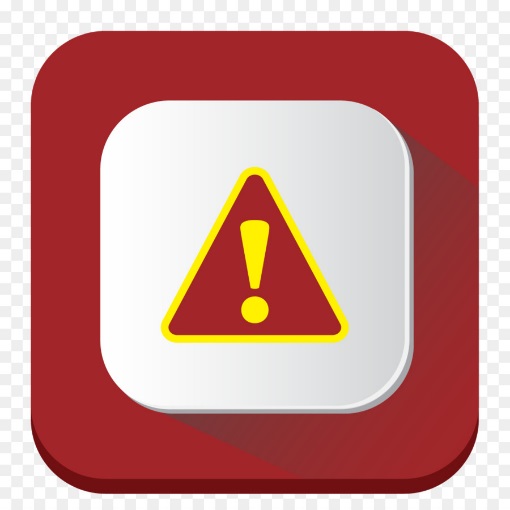 ЗАКОН ЛИПЕЦКОЙ ОБЛАСТИ
Рейтинг обучающихся составляется в соответствии с методикой расчета рейтинговых баллов (методика расчета 
включена в Порядок индивидуального отбора обучающихся).

Правом приема обладают учащиеся, имеющие наибольший рейтинг.
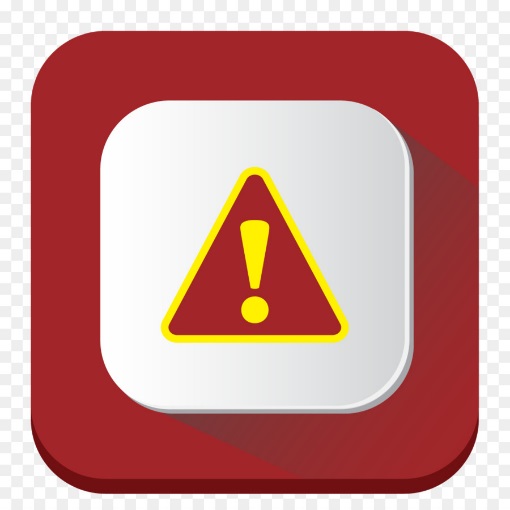 ЗАКОН ЛИПЕЦКОЙ ОБЛАСТИ
Для участия в индивидуальном отборе обучающиеся или родители обучающихся подают в образовательную организацию заявление установленного образца до 15 июля и перечень документов (грамоты, дипломы).
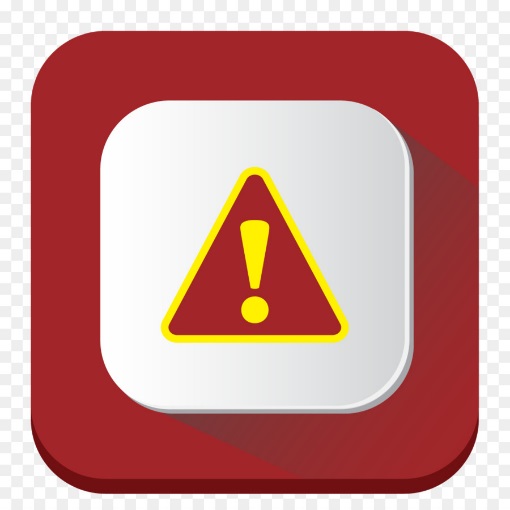 ЗАКОН ЛИПЕЦКОЙ ОБЛАСТИ
В целях проведения индивидуального отбора обучающиеся создается комиссия (не менее 5 человек):

председатель–заместитель директора гимназии;
члены комиссии:
педагоги;
представитель Совета родителей
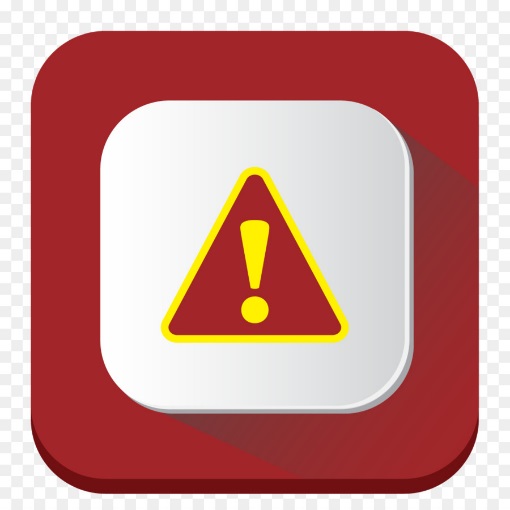 ЗАКОН ЛИПЕЦКОЙ ОБЛАСТИ
Комиссия принимает решение и предоставляет руководителю ОО:

 -список учащихся, рекомендованных к приему;
-список учащихся, которым рекомендовано отказать в приеме.

Основание: отсутствие свободных мест
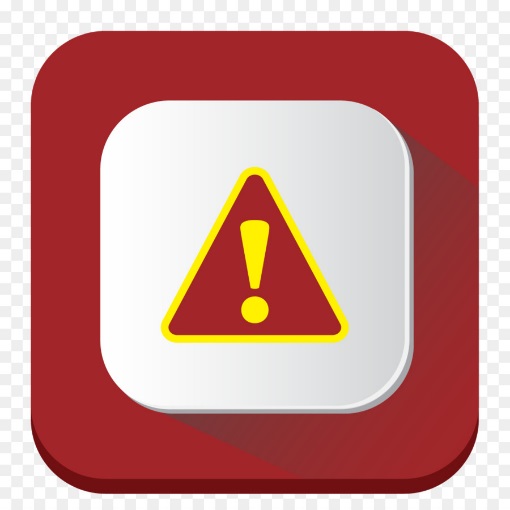 ЗАКОН ЛИПЕЦКОЙ ОБЛАСТИ
Для обжалования решения комиссии создается Конфликтная комиссия.

Может быть объявлен дополнительный набор (в случае освобождения мест в профильных классах).

Родители обучающихся вправе обратиться в департамент образования для предоставления места в другой ОО.
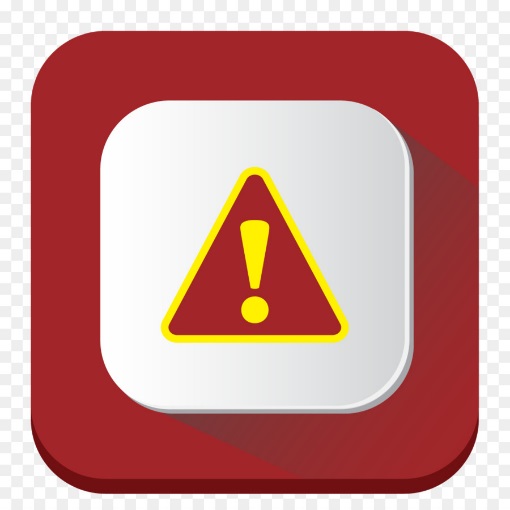